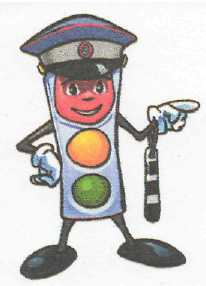 Ознакомление детей младшего дошкольного возраста с правилами поведения на дороге
Галунова Юлия Владимировна,
воспитатель I квалификационной категории,  
МБДОУ ДСКВ № 23 «Гуси-лебеди»
Причины дорожно -транспортных происшествий:
Выход на проезжую часть в неустановленном месте перед близко идущим транспортом;

Выход на проезжую часть из-за автобуса или другого препятствия;

Игра на проезжей части;

Ходьба по проезжей части.
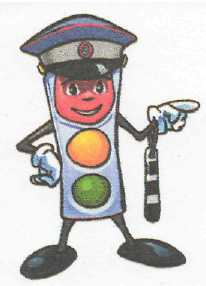 Возрастные особенности детей
ЗАДАЧИ:
Совершенствовать ориентировку в окружающем пространстве;
Закреплять умение различать красный, желтый, зеленый цвета; 
Продолжать знакомить и распознавать некоторые виды транспорта; 
Учить определять и называть из каких частей состоят машины (кабина, колеса, окна, двери);
Знакомить детей с понятиями: «улица», «дорога», «тротуар», «проезжая часть»; со светофором;
Познакомить детей с правилами поведения в общественном транспорте.
Методика работы с детьми  по обучению безопасному поведению на  дороге
Первый этап работы 
Изучение имеющихся у детей знаний и умений по ПДД проводится в начале учебного года
(мониторинг);

Второй этап — расширение первоначальных детских представлений, знаний - наблюдение за движением транспорта по улице, встречи, беседы;

Третий этап — формирование отношения к соблюдению Правил дорожного движения;
Просмотр видеофильмов
Формы
 работы 
с детьми
Занятия
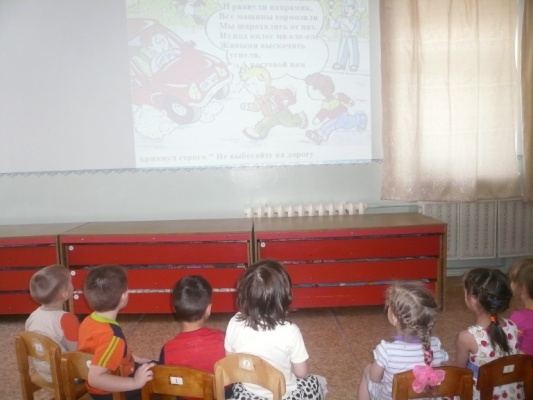 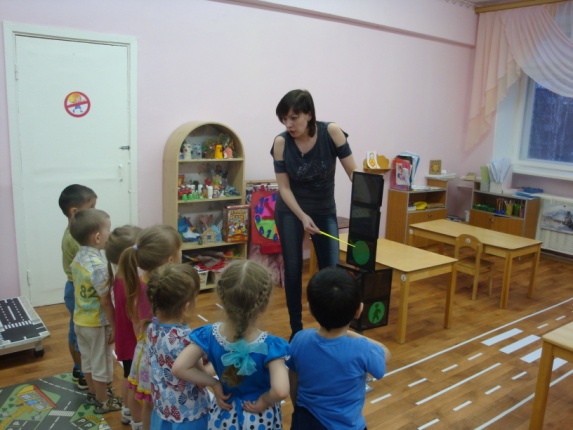 Праздники
Беседы
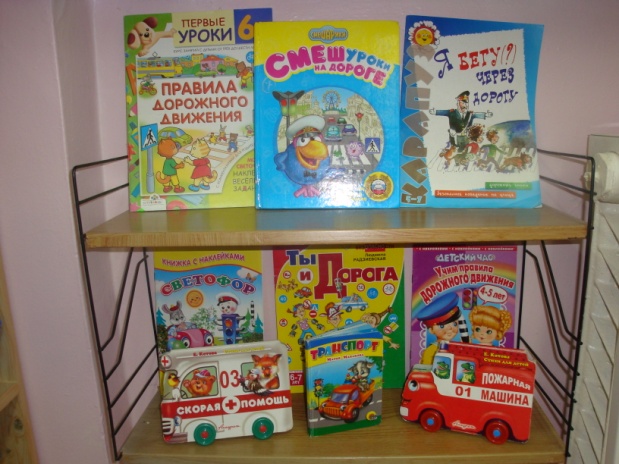 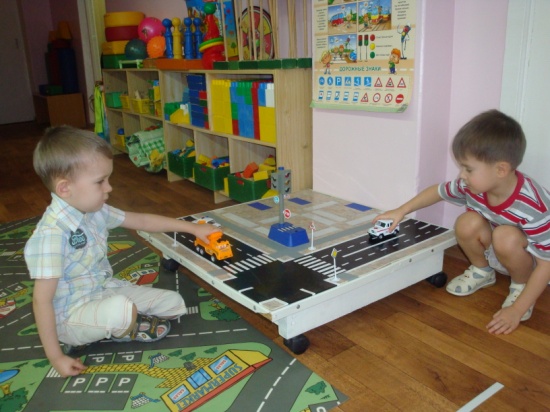 Наблюдения, прогулки
Чтение худ. литературы
Игры
Сюжетно-ролевая игра 
«Поездка на автобусе»
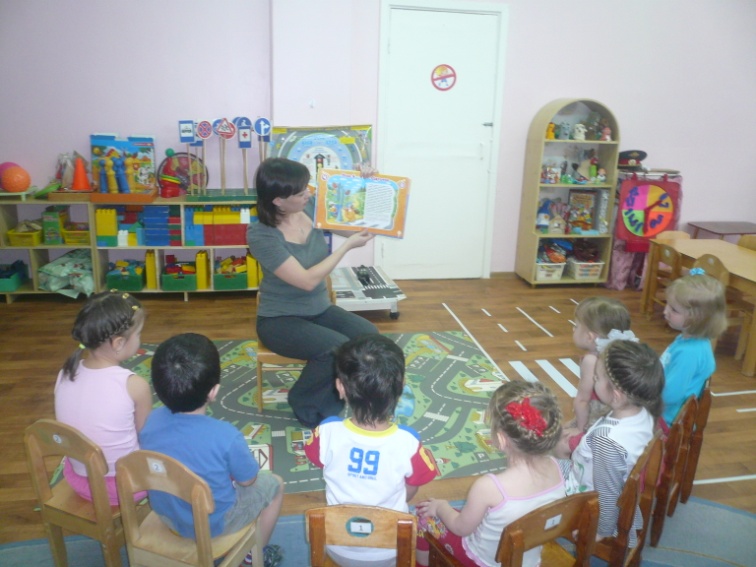 С
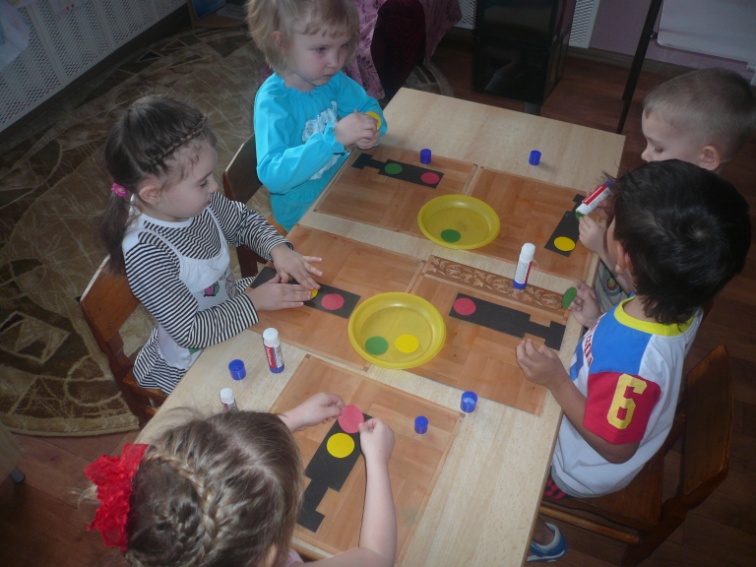 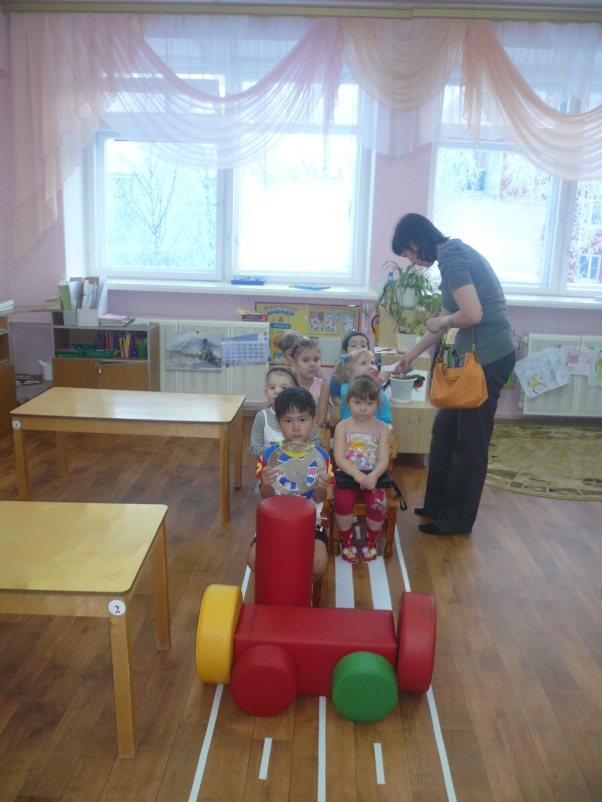 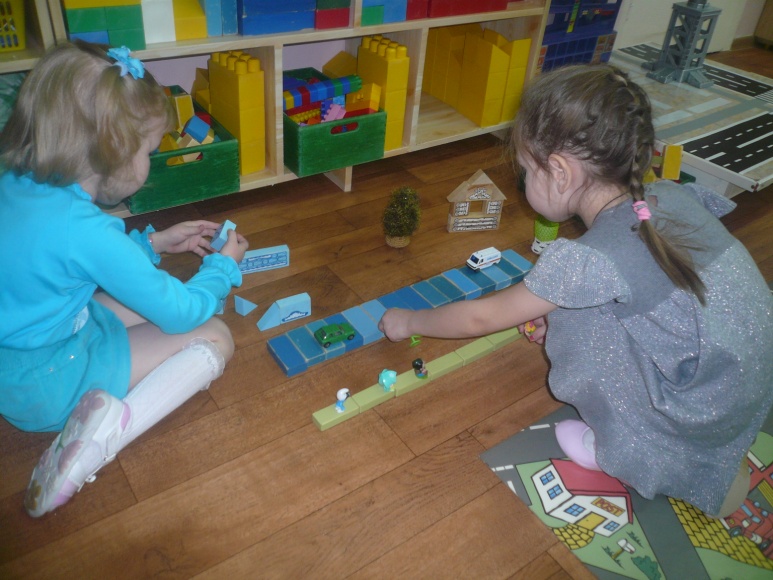 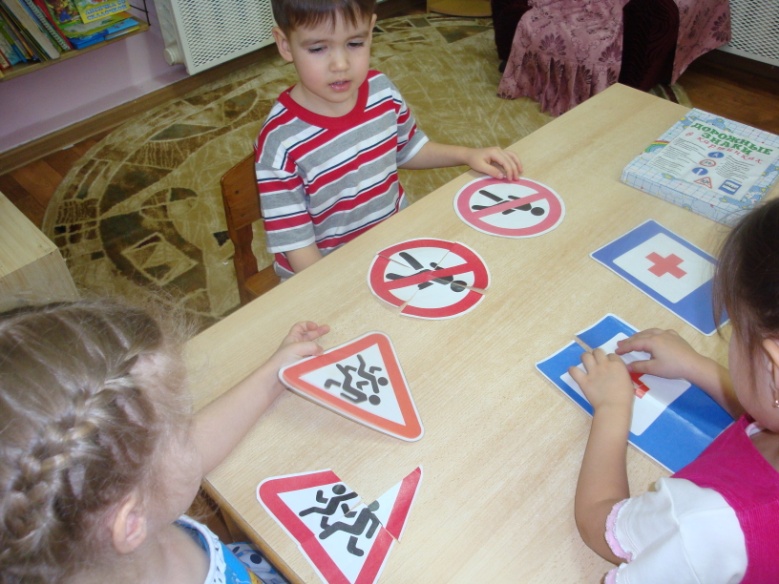 Образовательная область «Безопасность»
СПАСИБО ЗА ВНИМАНИЕ